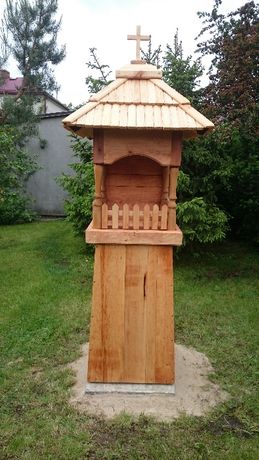 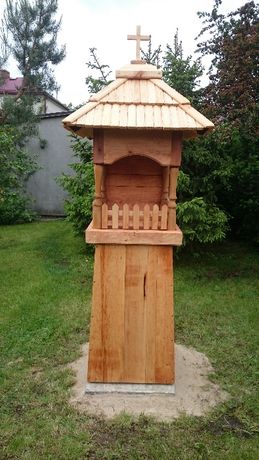 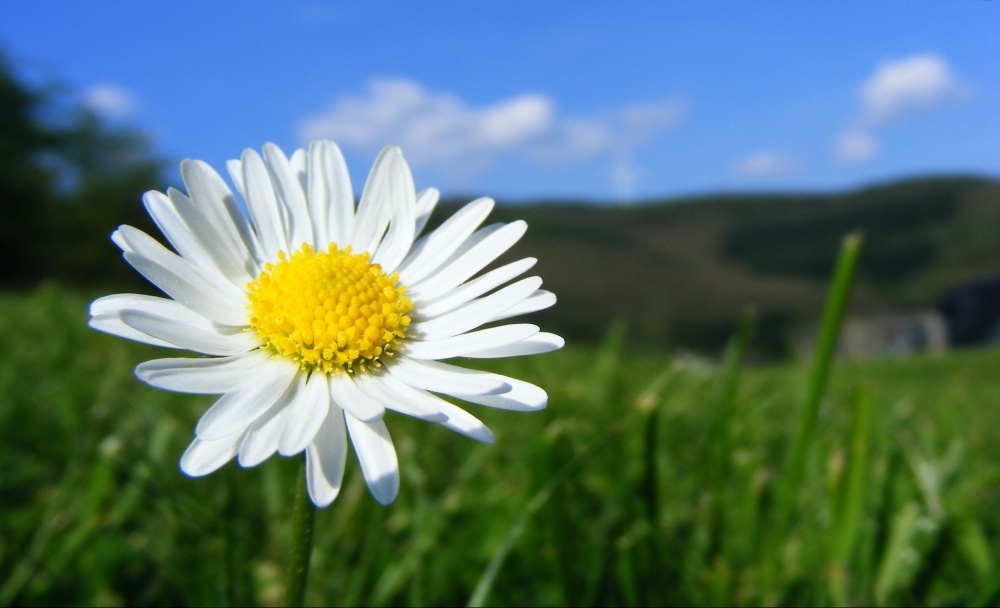 To jest kapliczkaZ Figurą Maryi
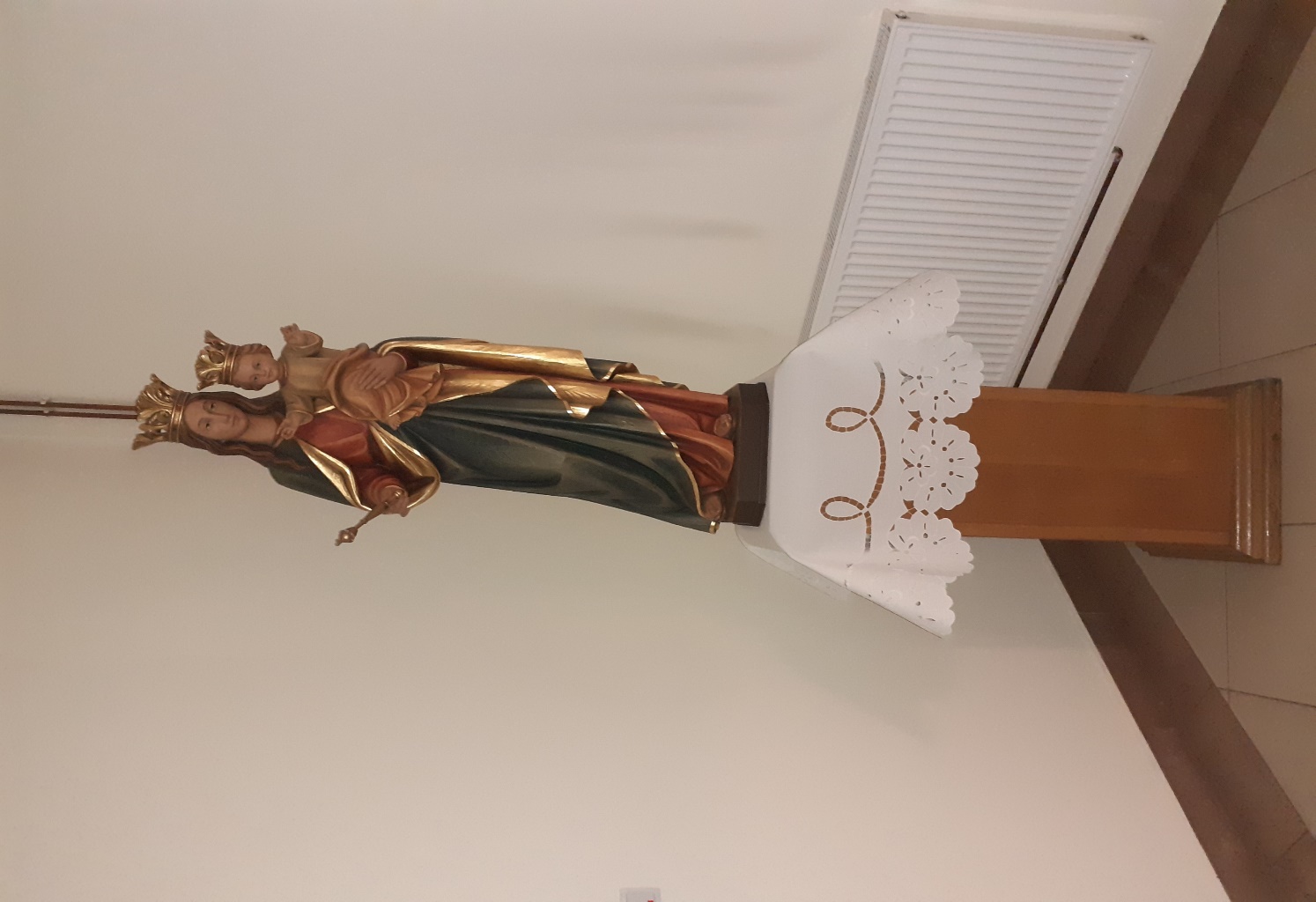 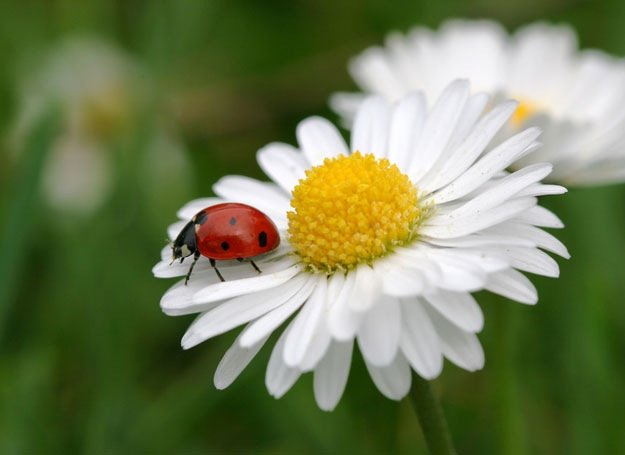 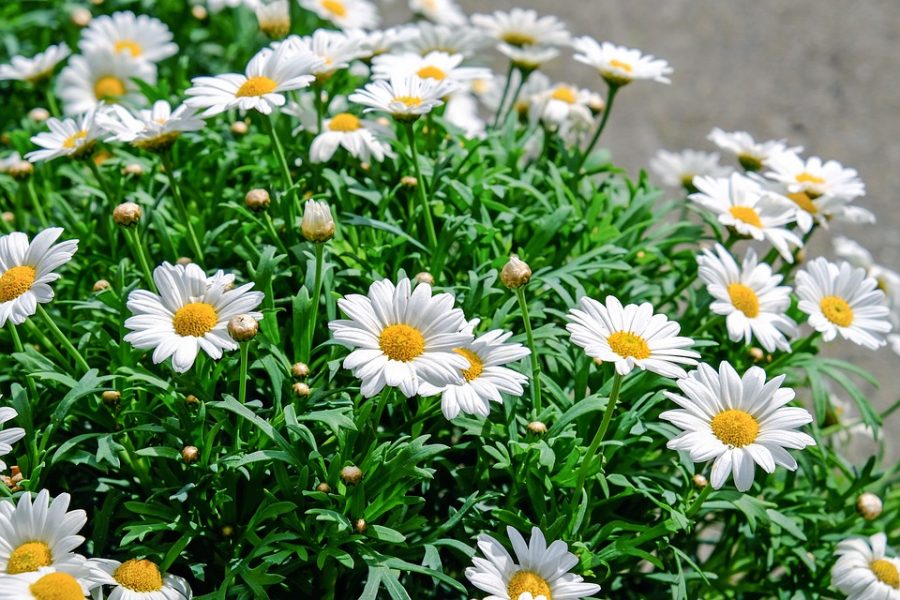 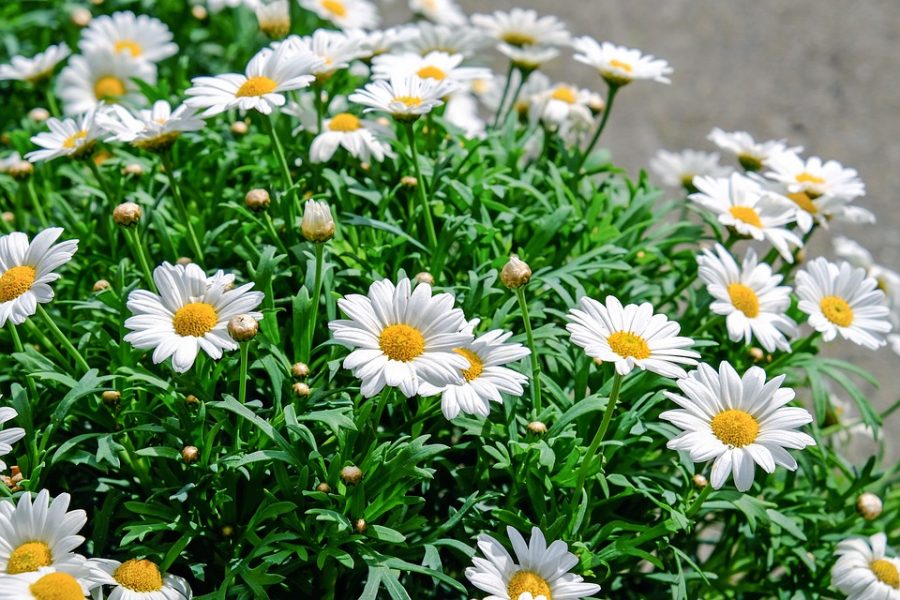 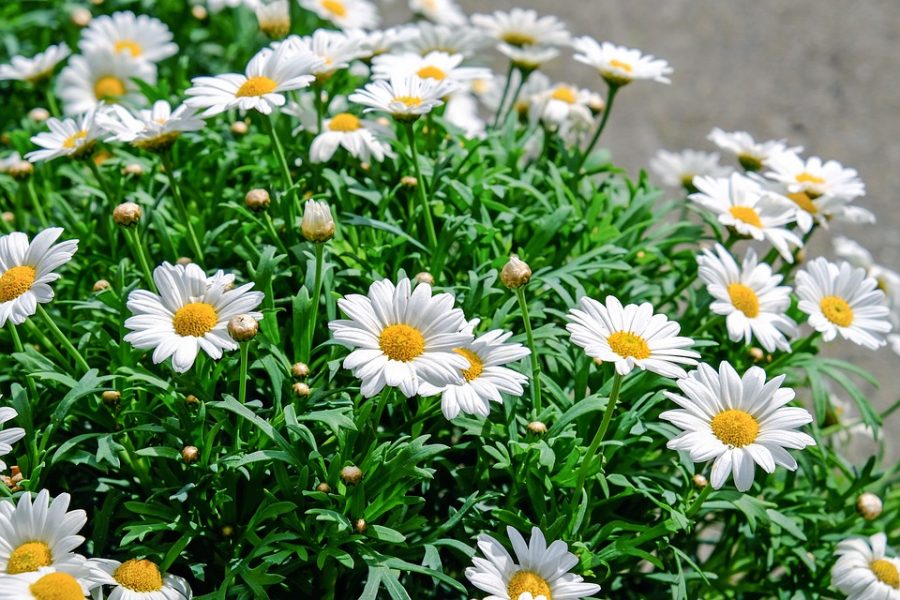 KapliczkaZ figurą Maryi
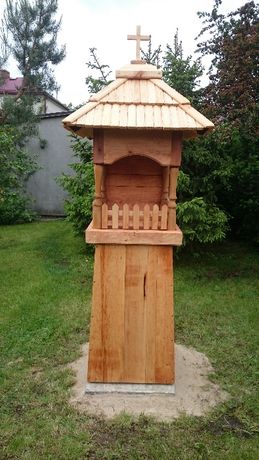 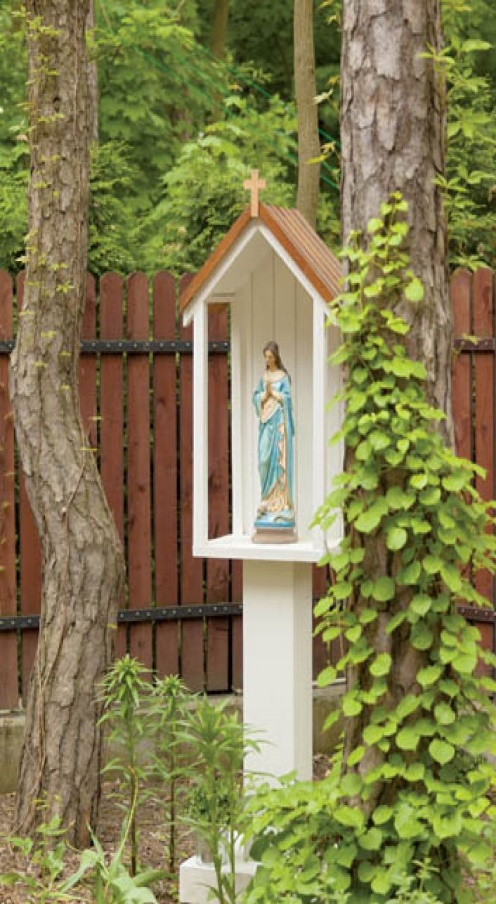 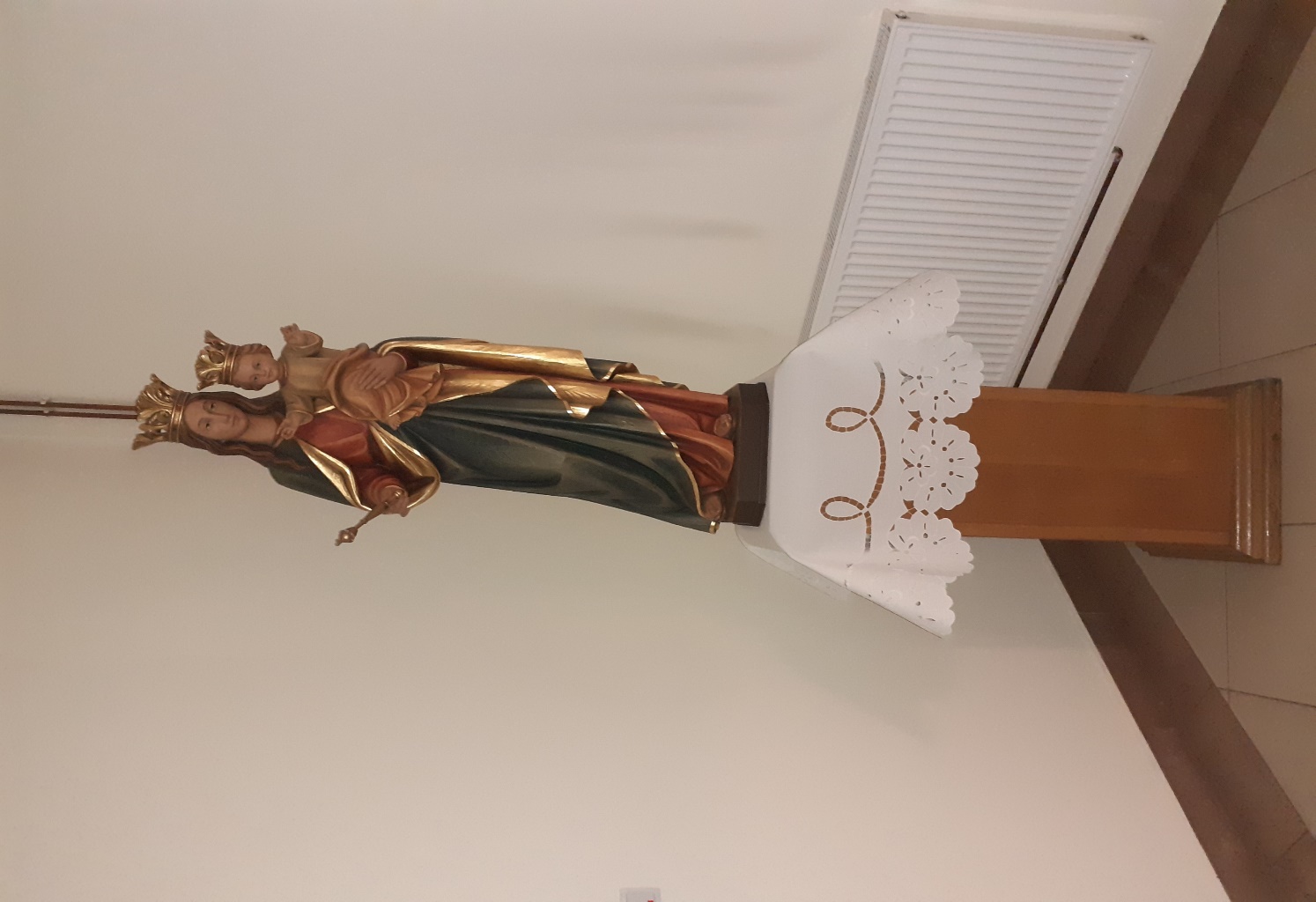 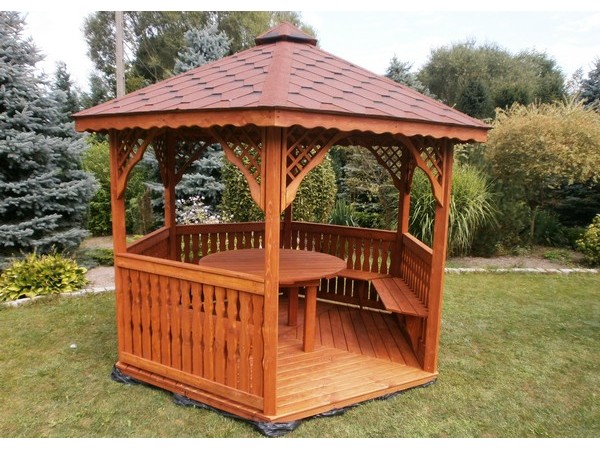 Ile jest kapliczek z Maryją? Policz.
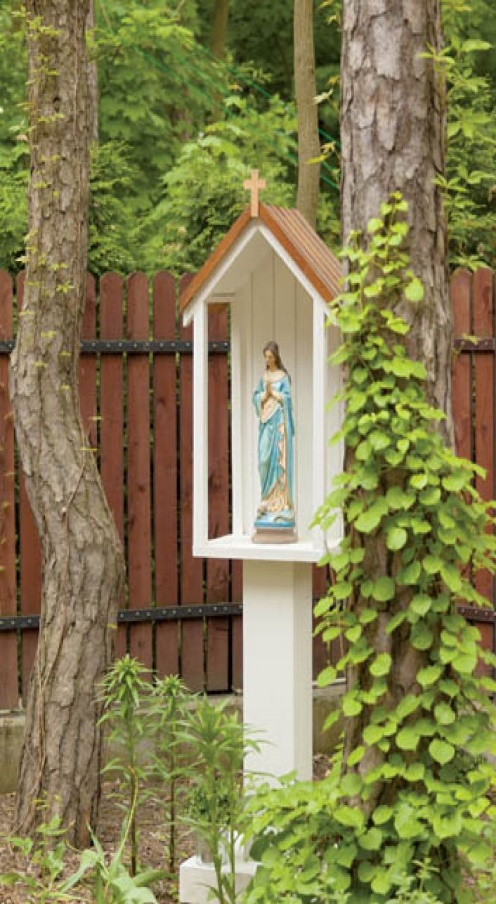 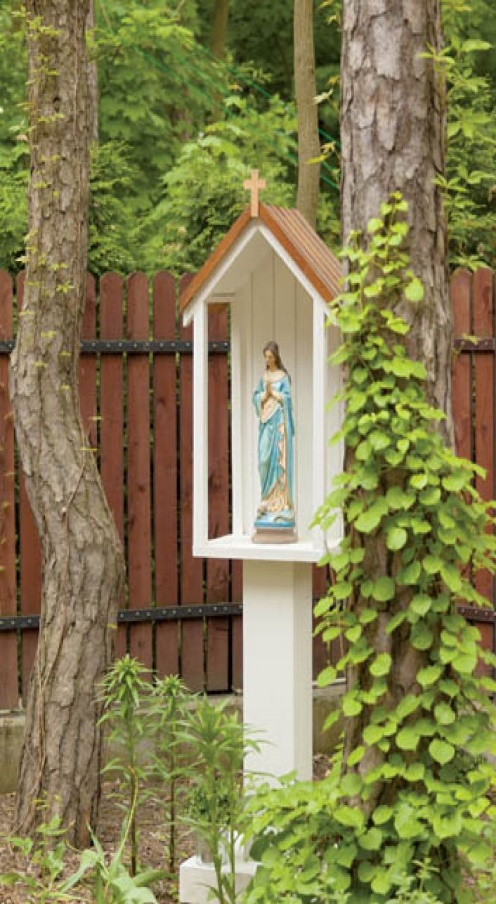 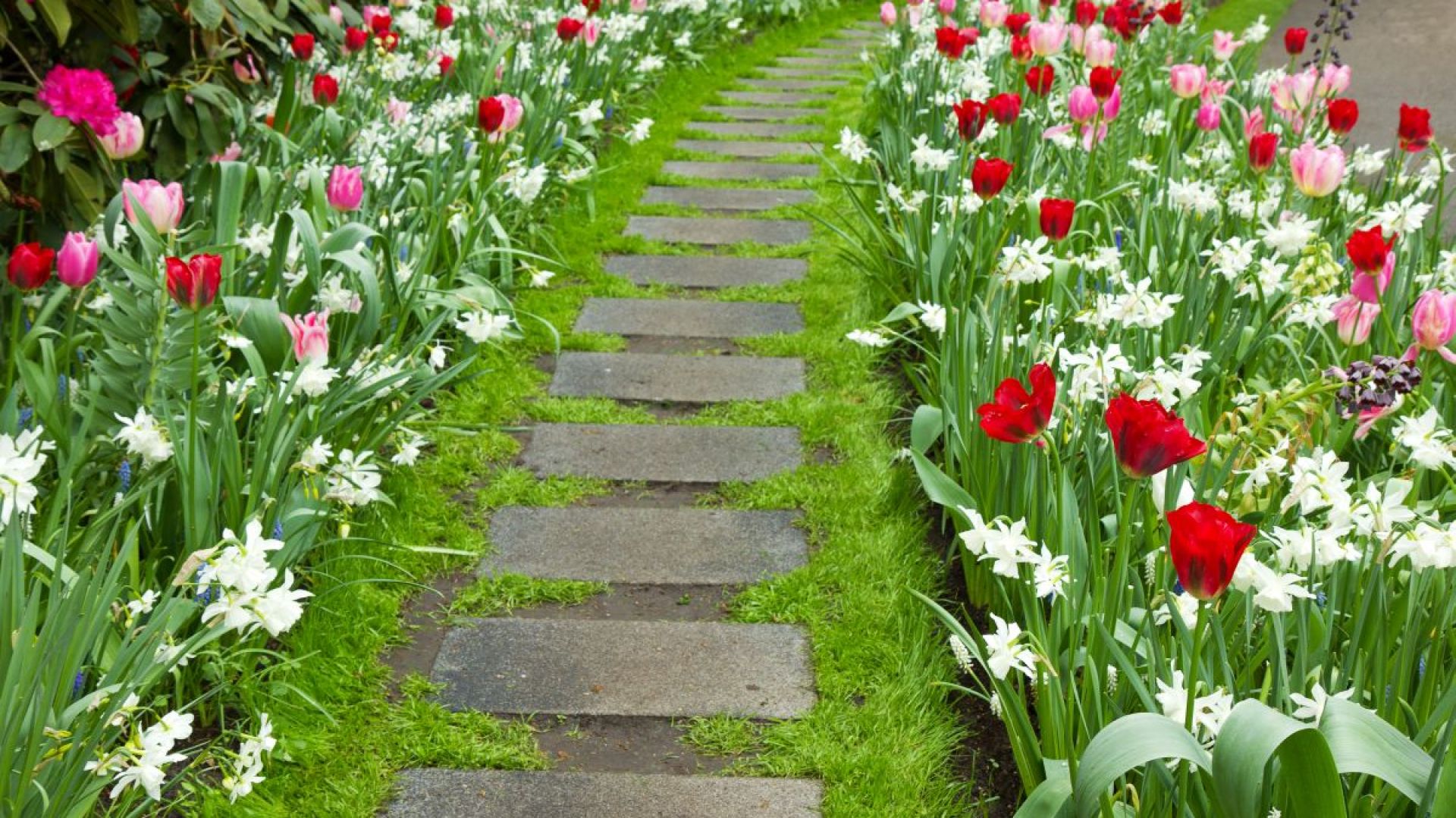 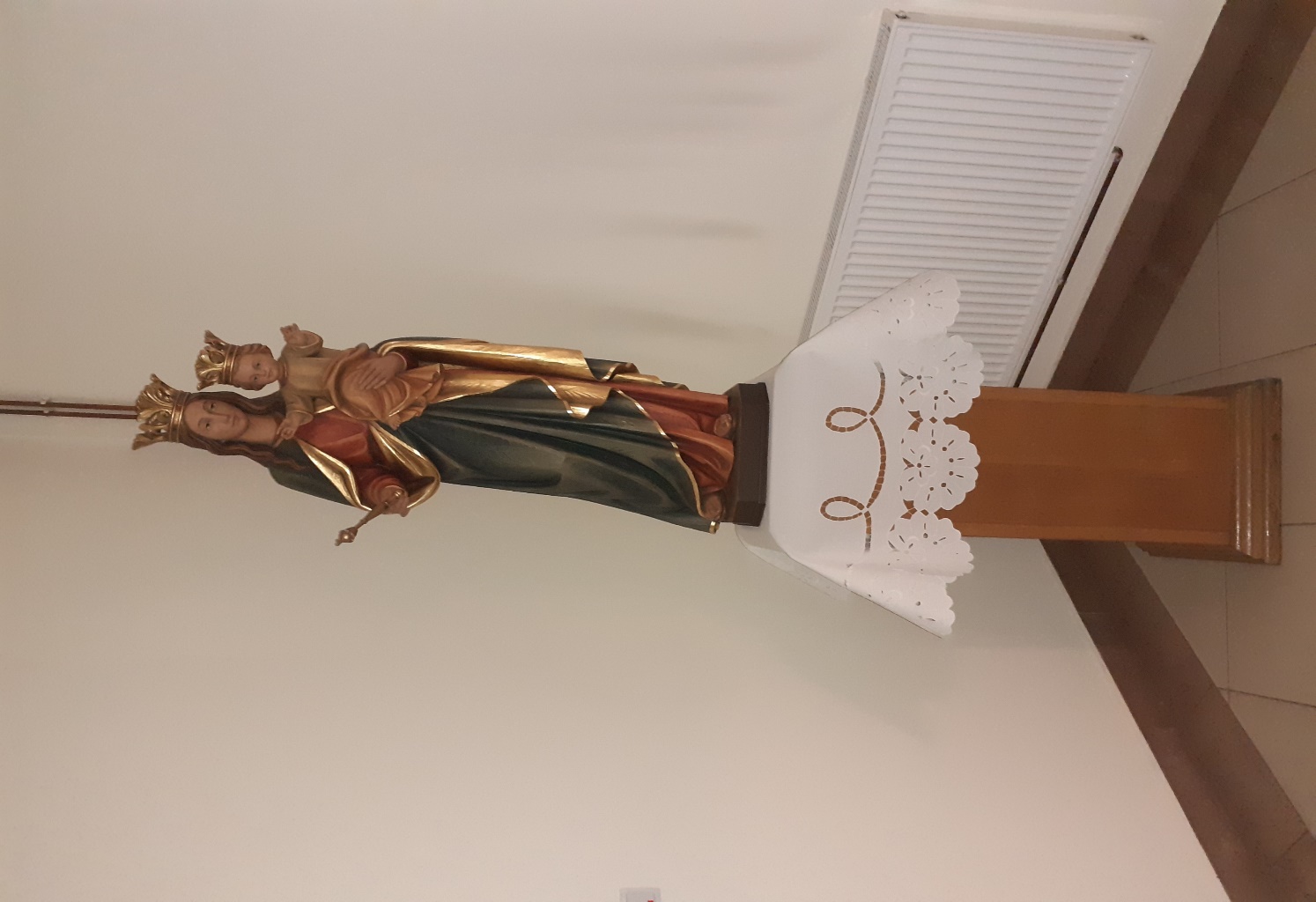 W której kapliczce Maryja ma koronę ?
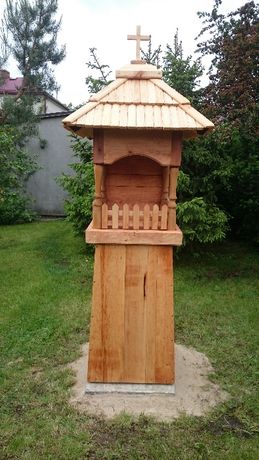 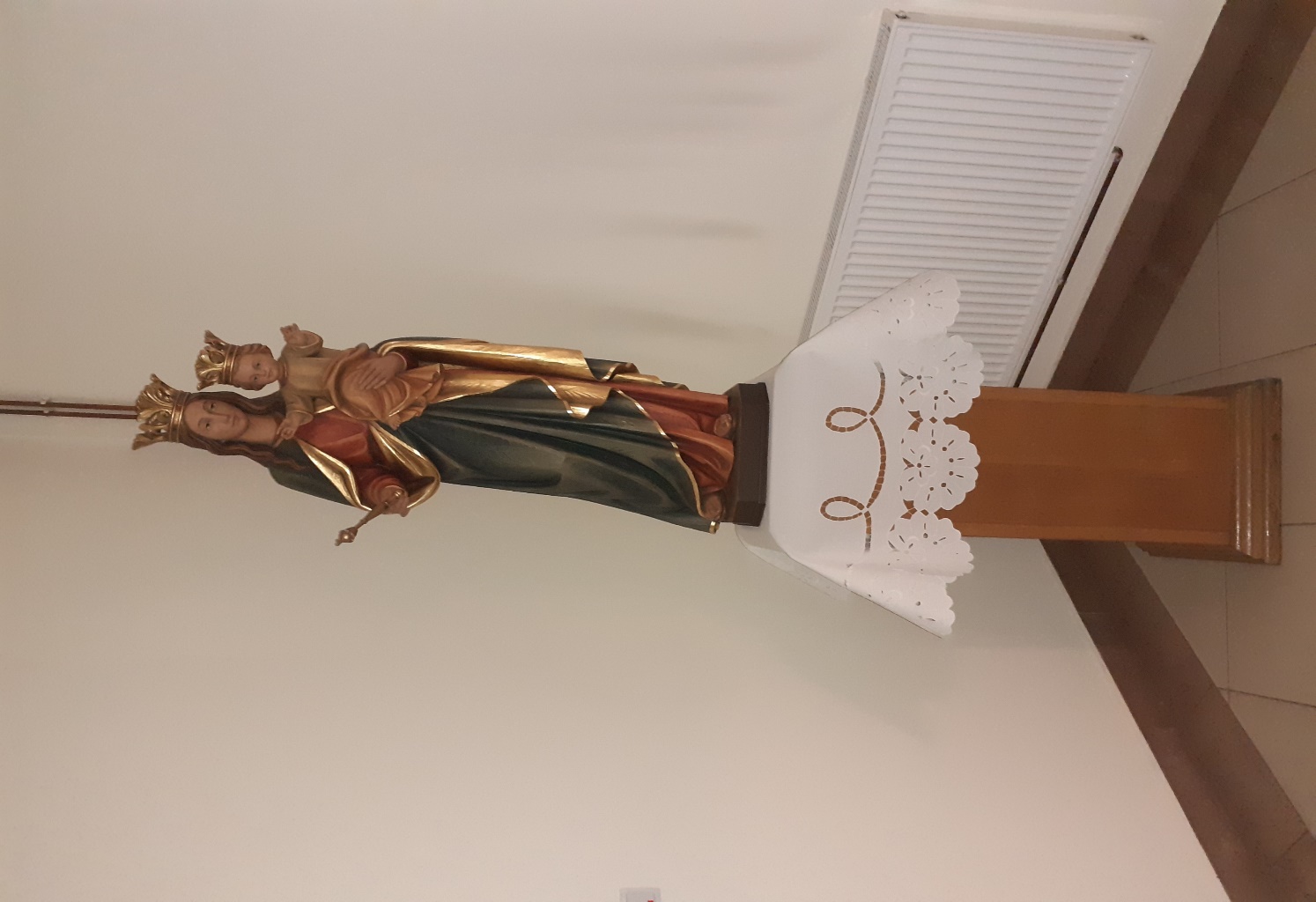 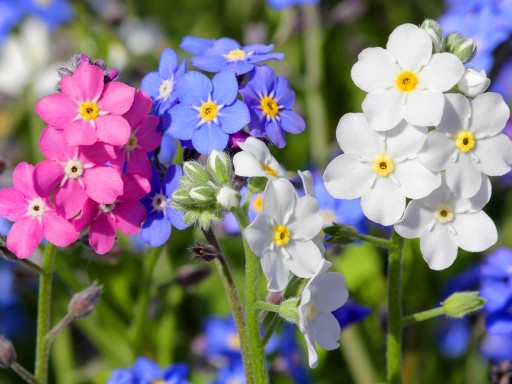 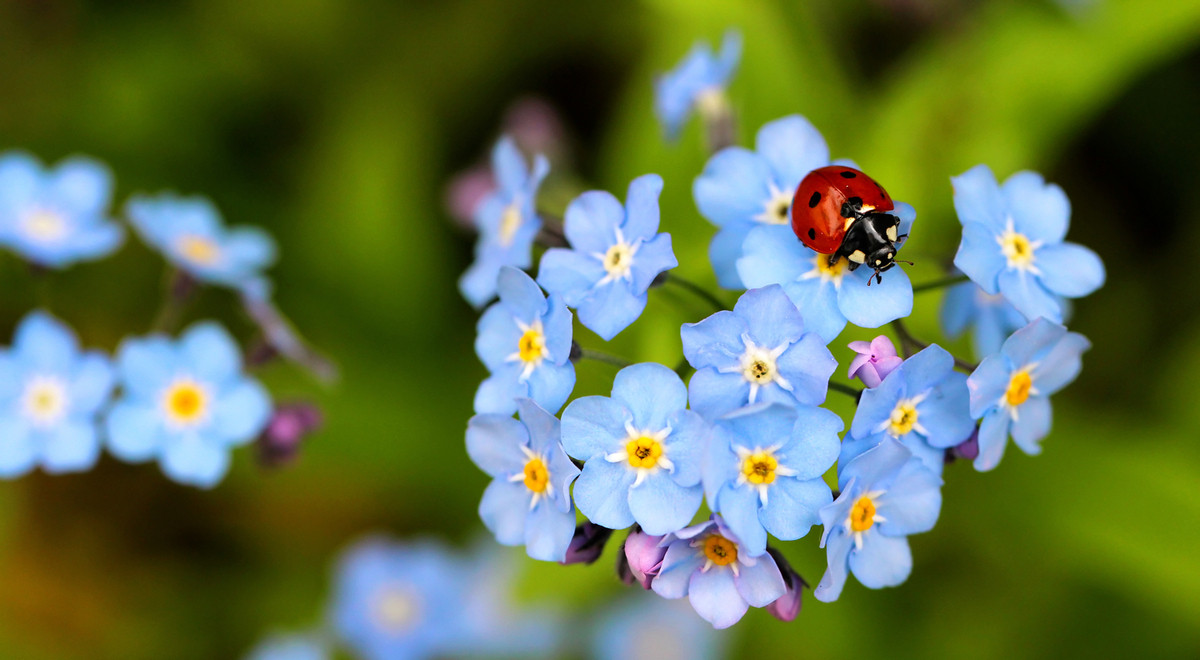 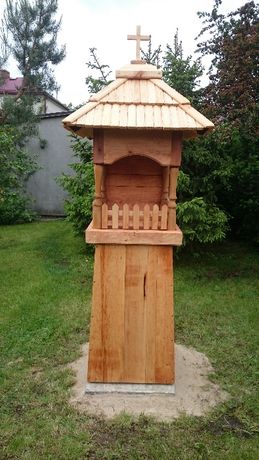 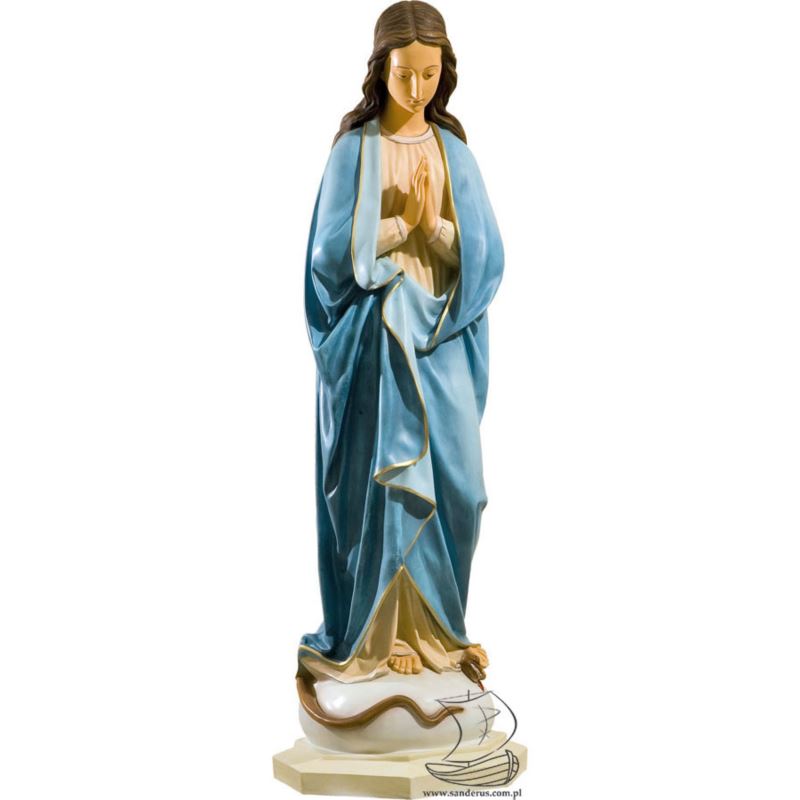 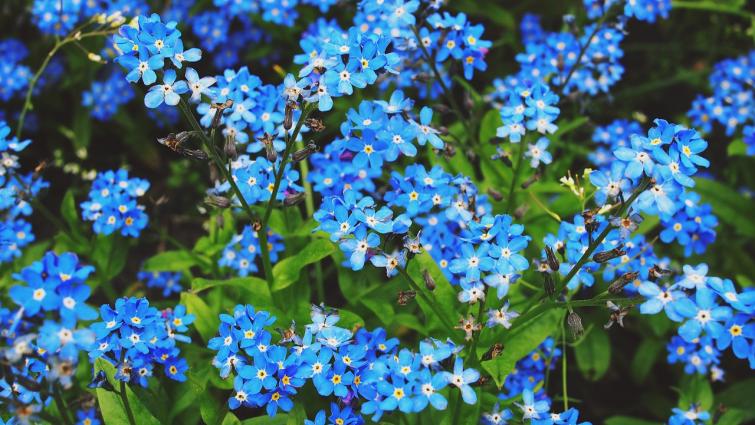 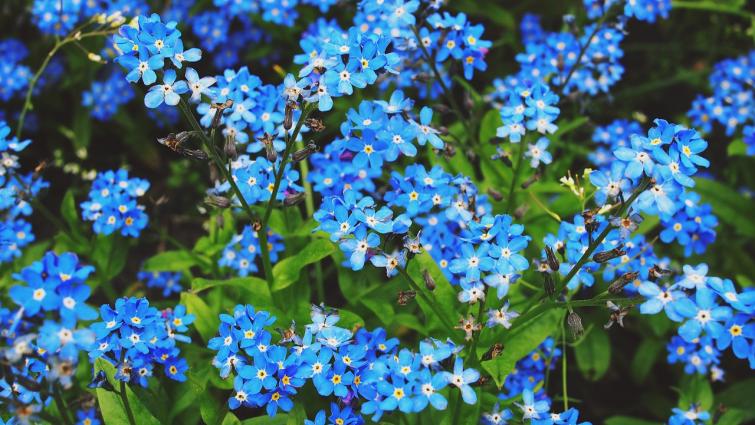 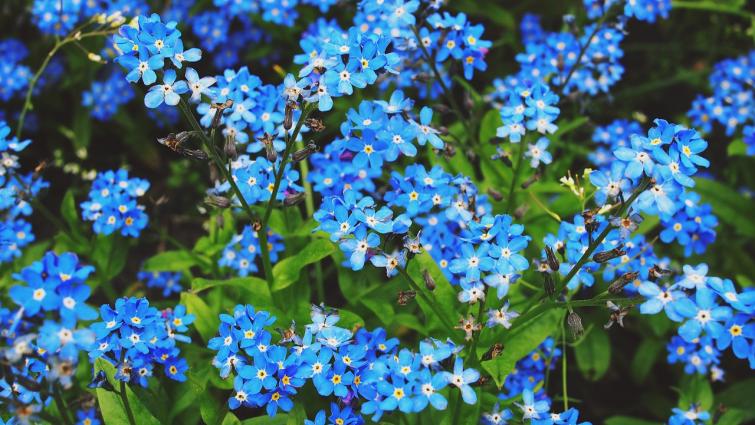 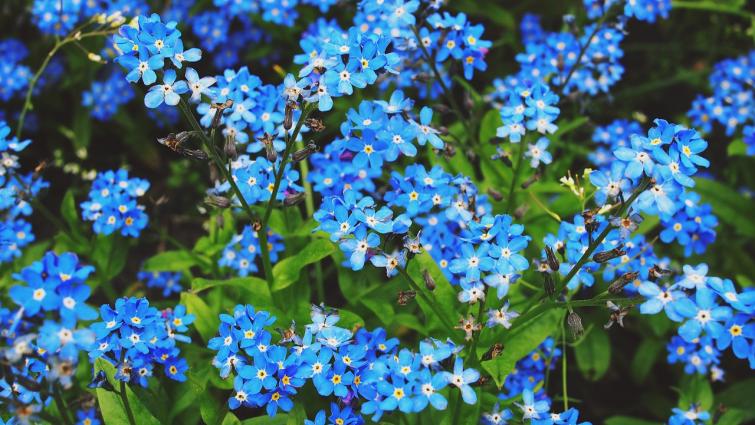 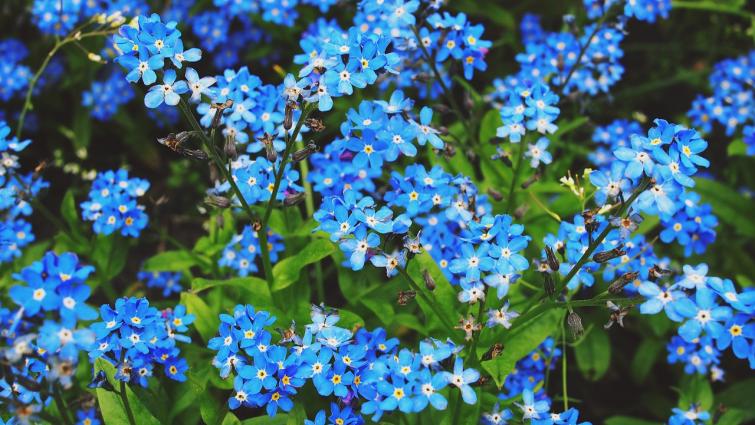 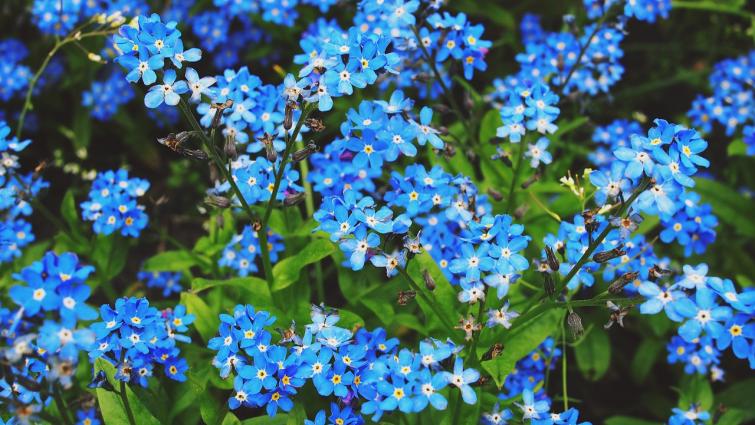 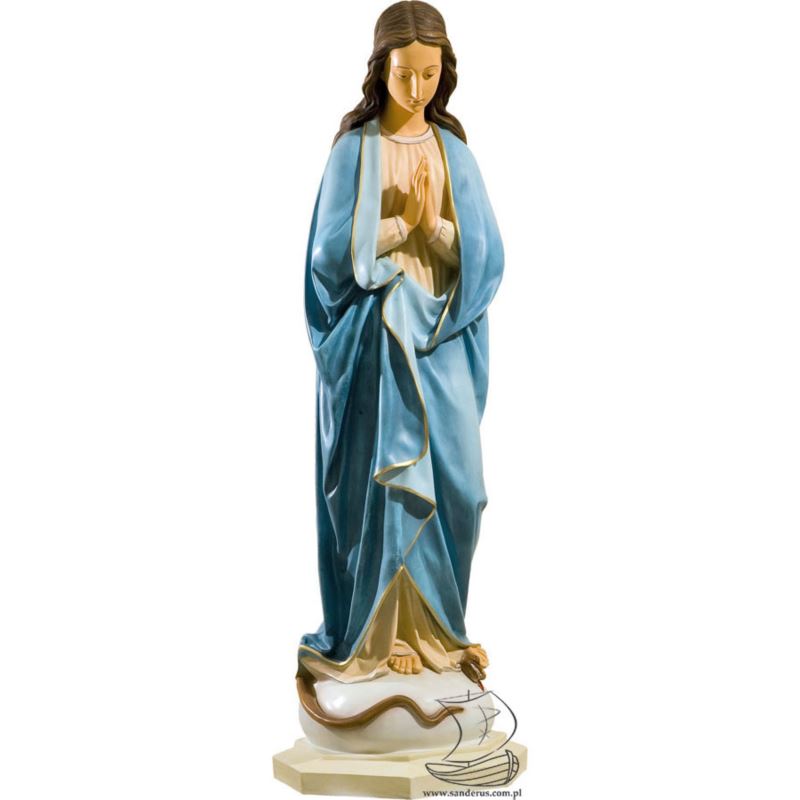 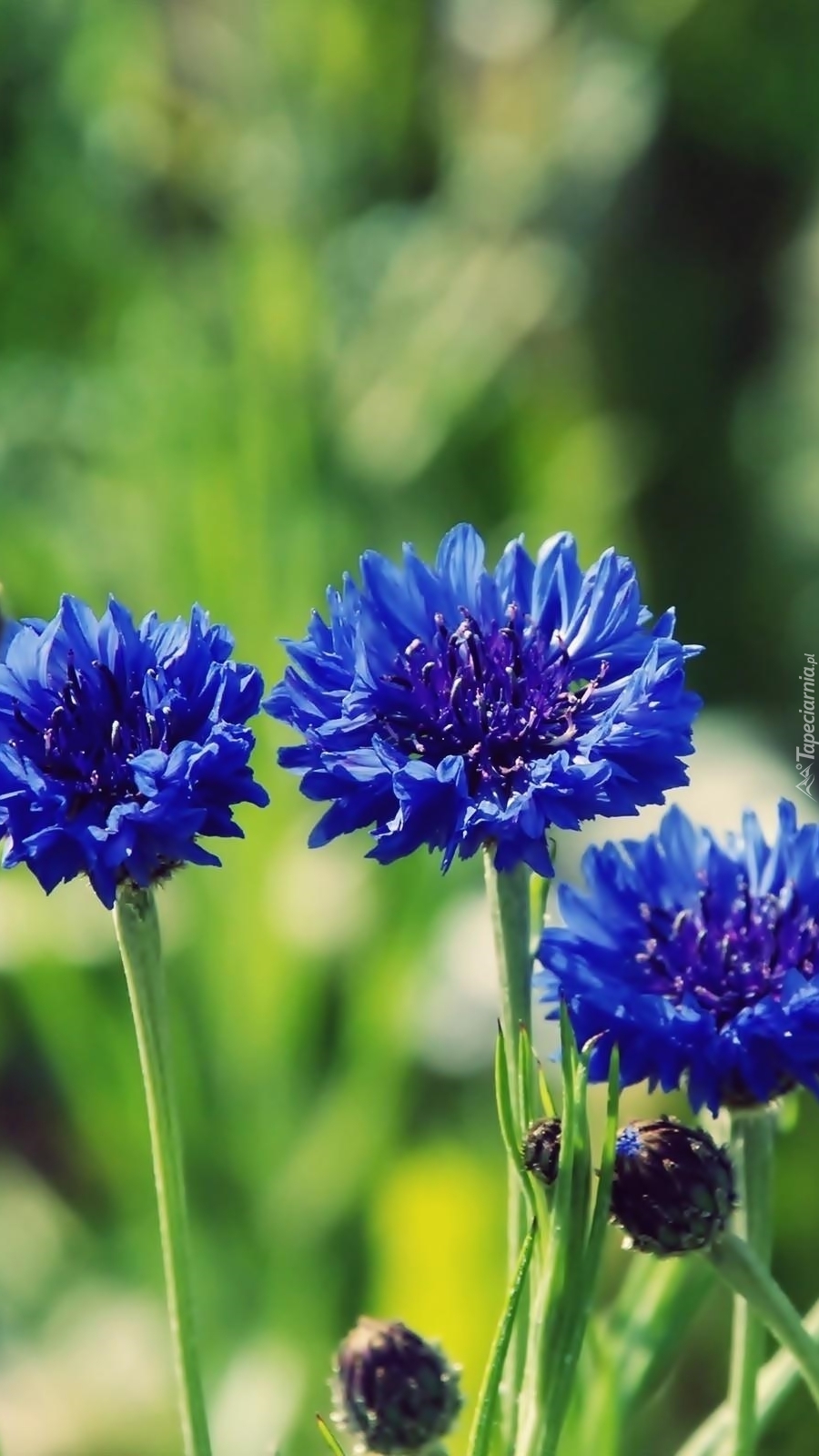 Popatrz na kwiaty.Jaki mają kolor?Popatrz na suknię Matki Bożej.Jakiego jest koloru?Jak myślisz,dlaczego wybrałam właśnie ten kolor kwiatów?Może podpowie ci Mama….
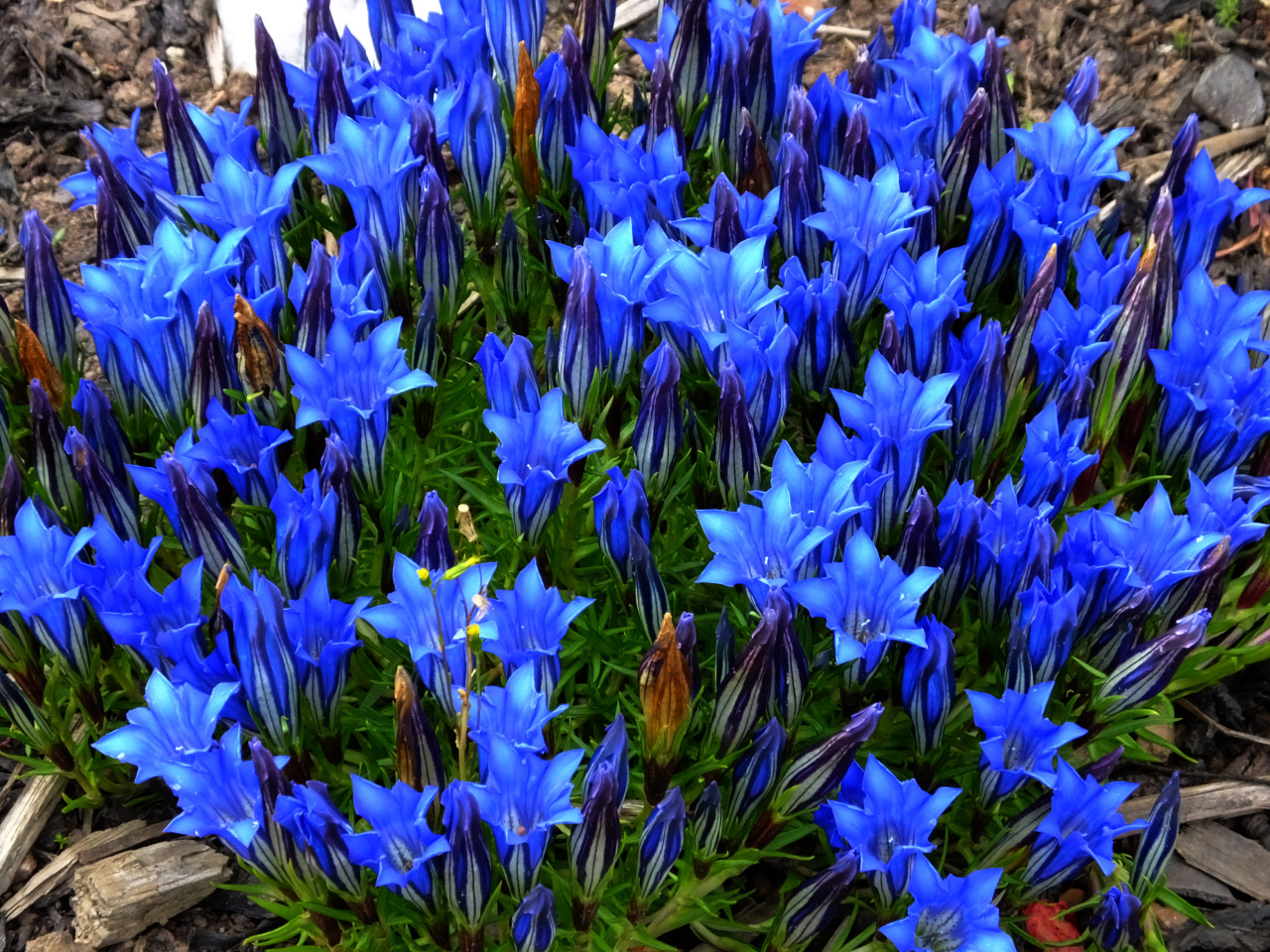 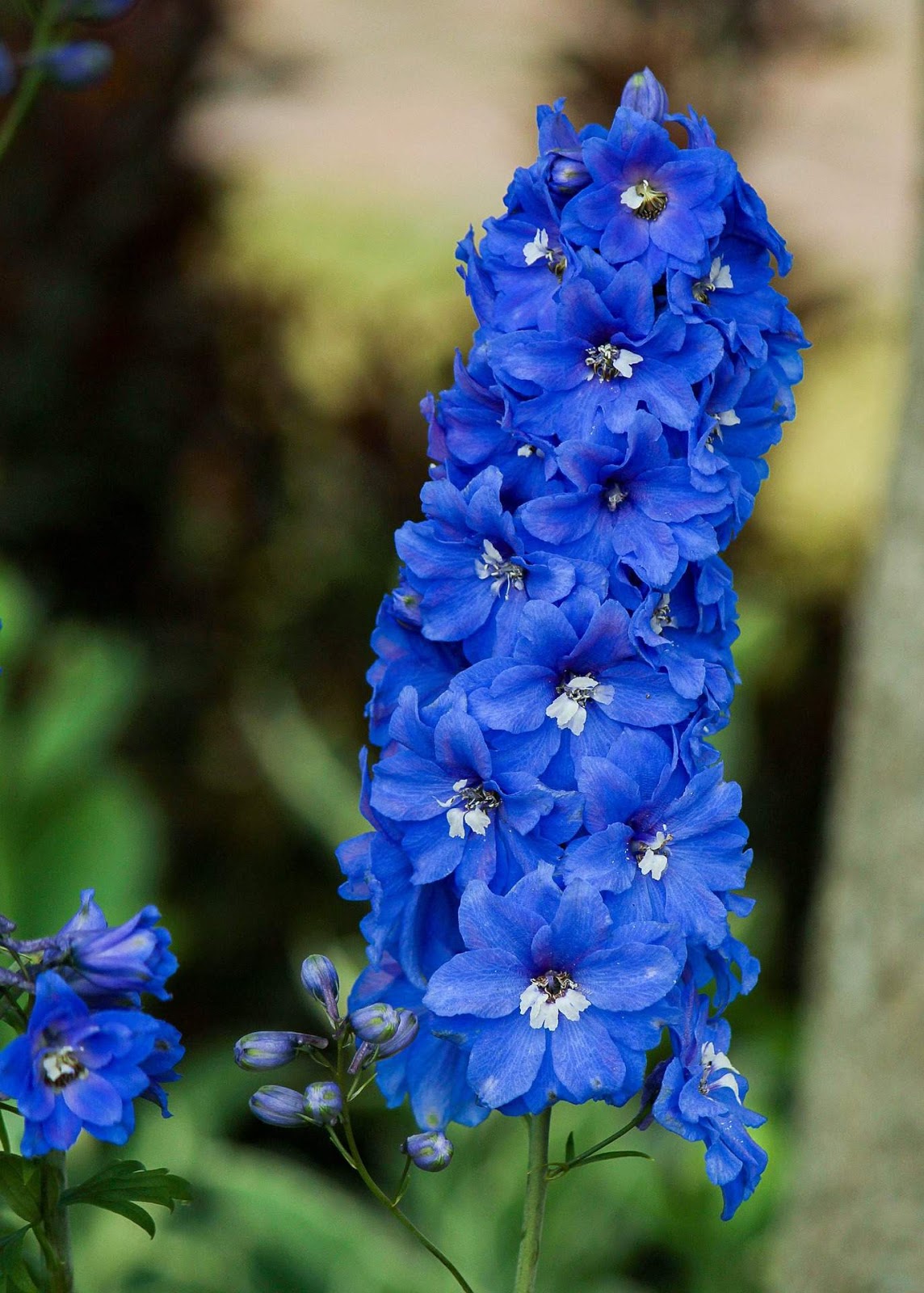 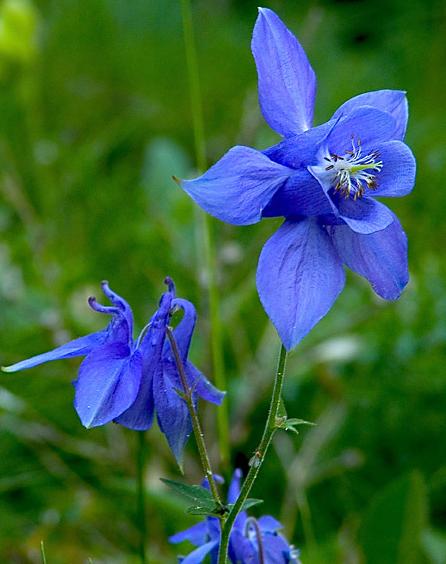 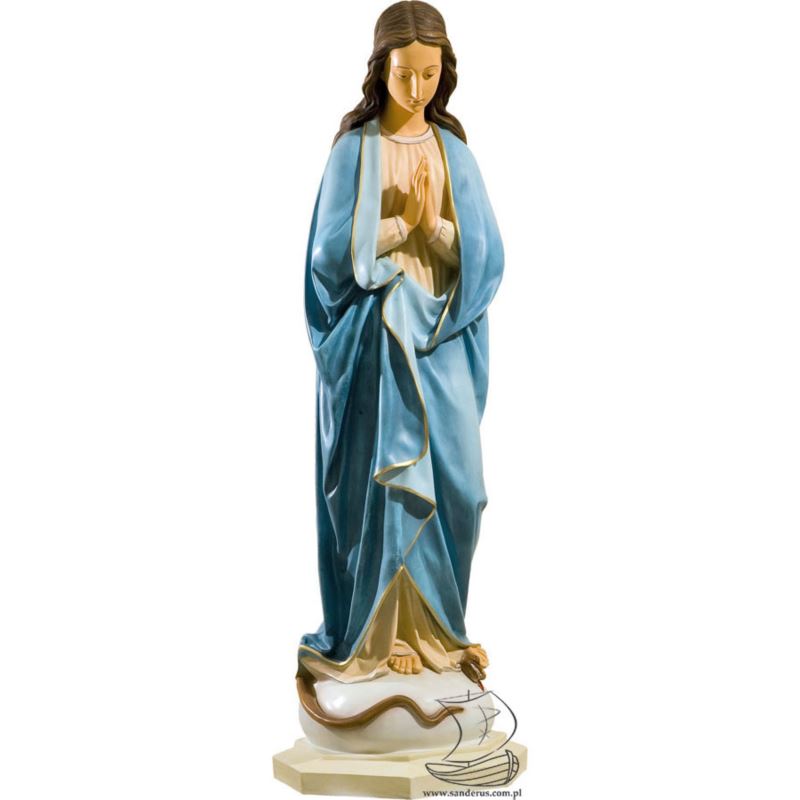 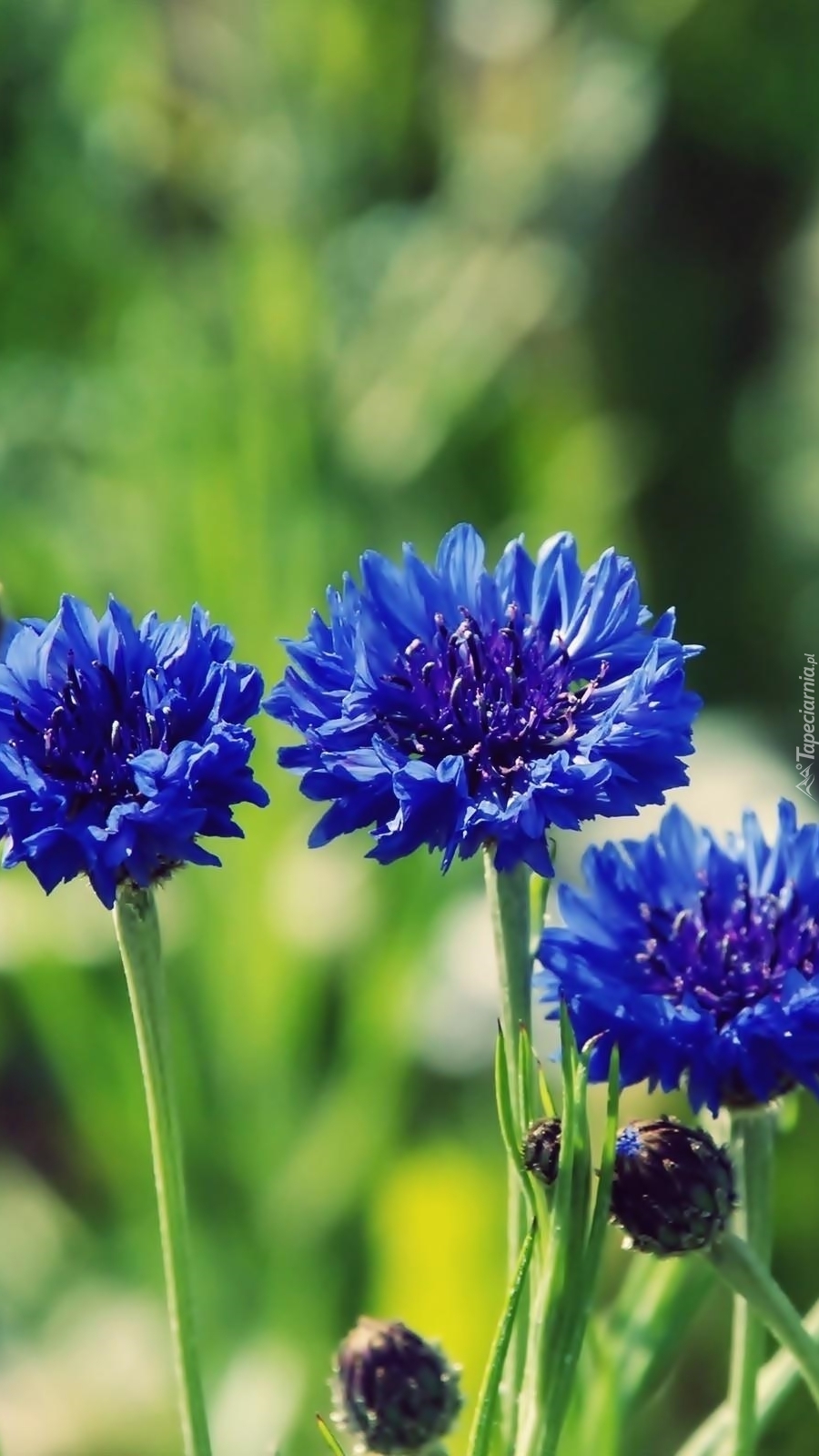 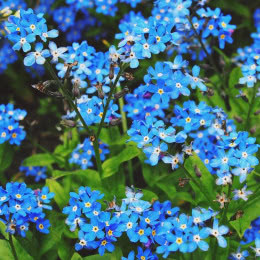 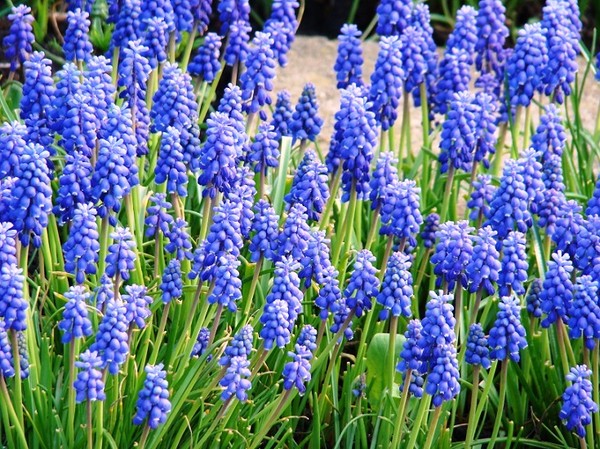 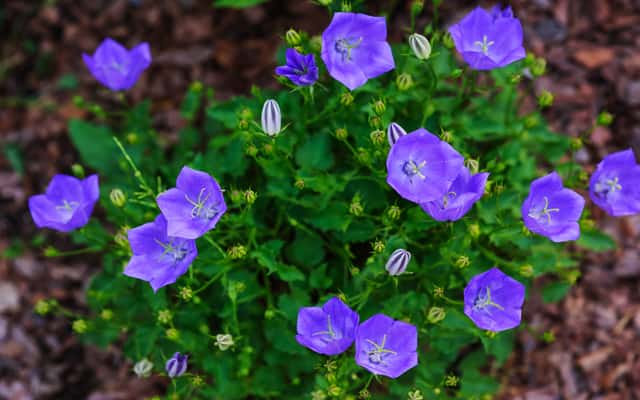 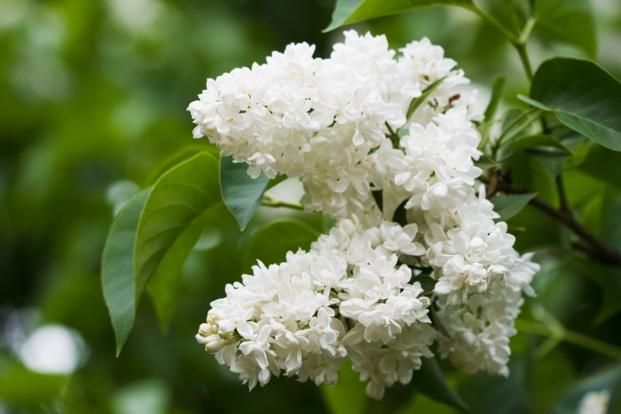 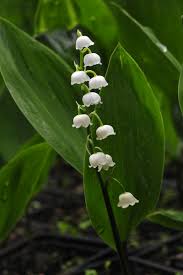 odszukaj te kwiaty przy ścieżce do kapliczki Maryi. Slajd następny
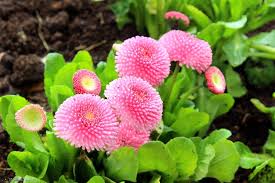 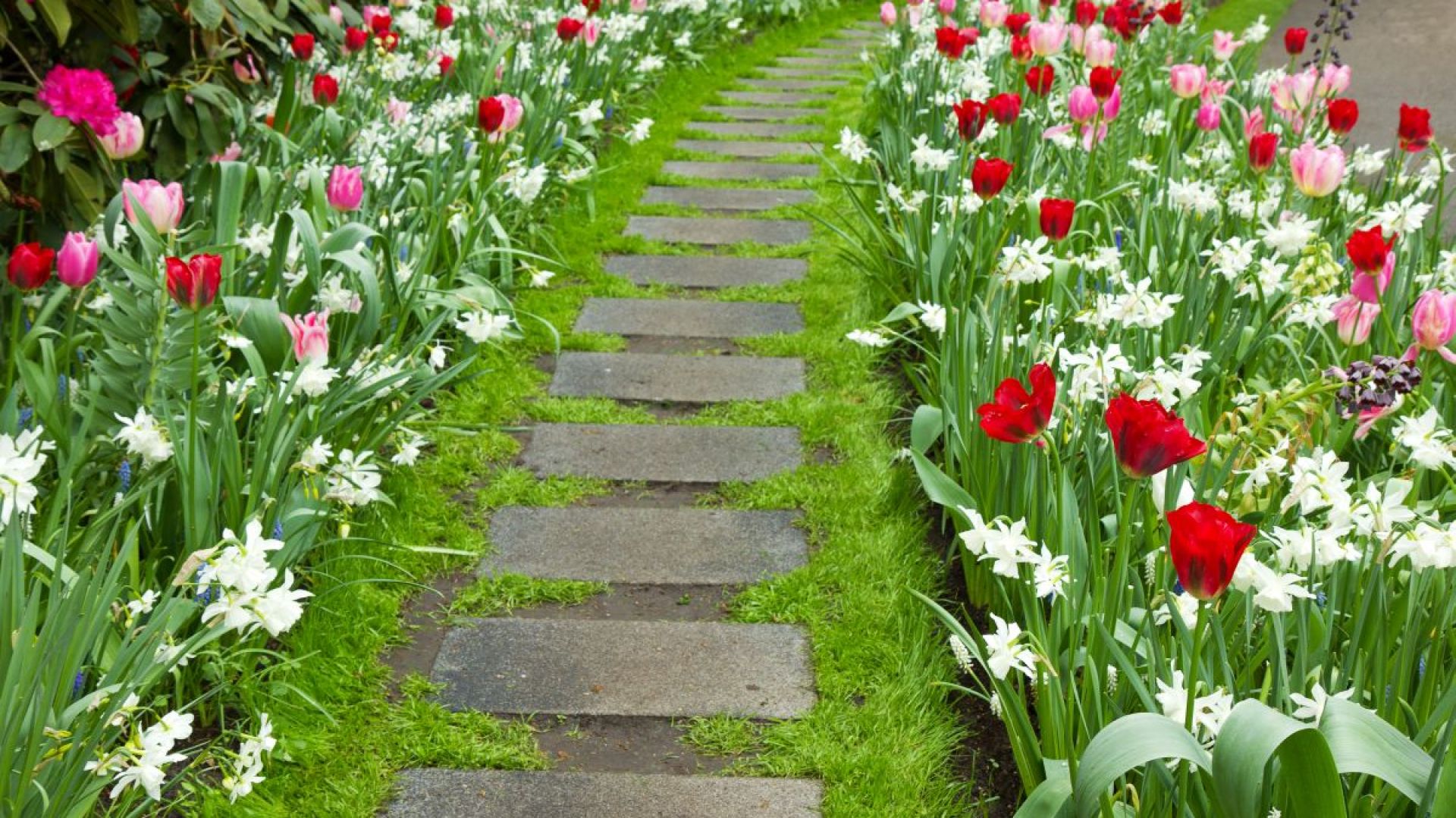 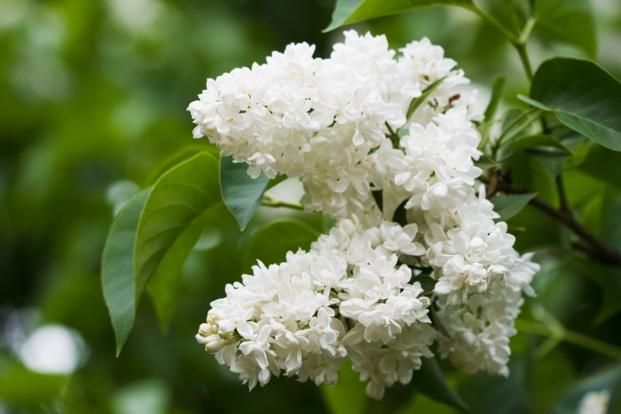 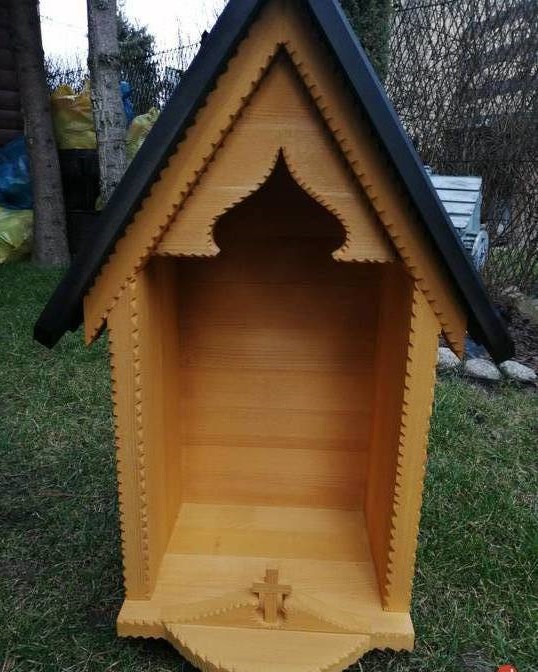 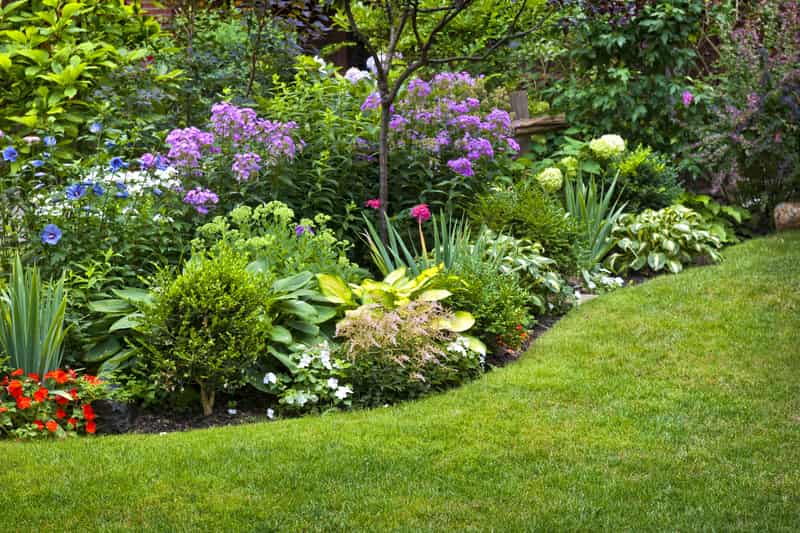 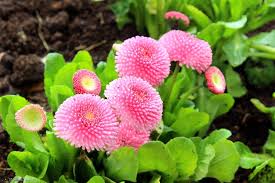 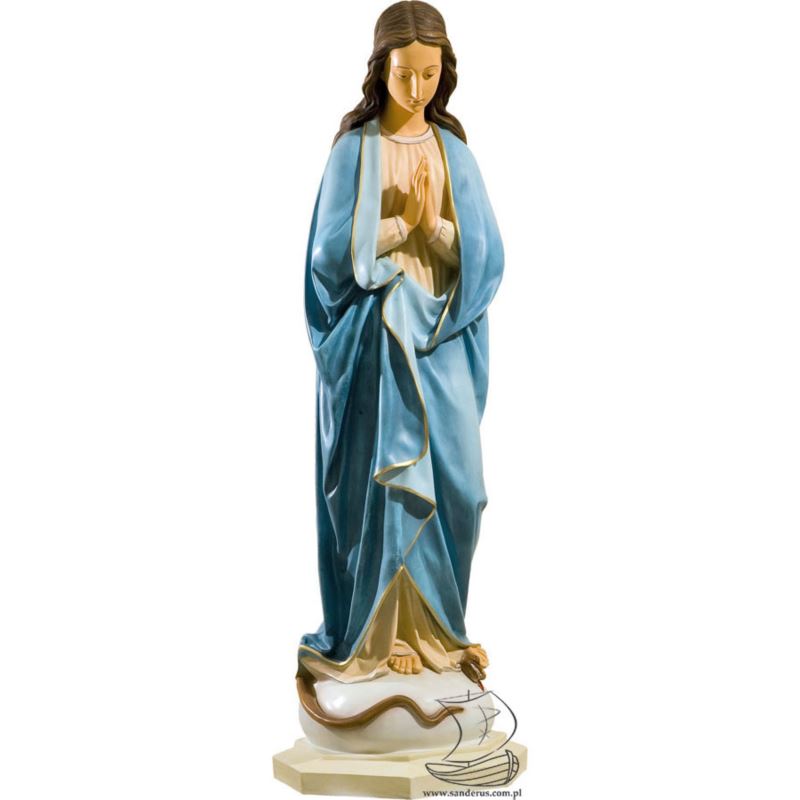 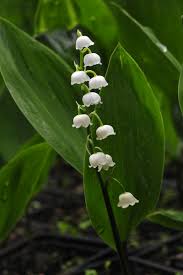 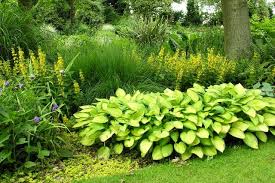 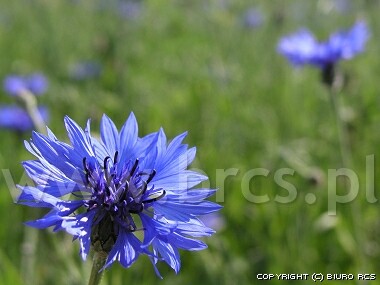 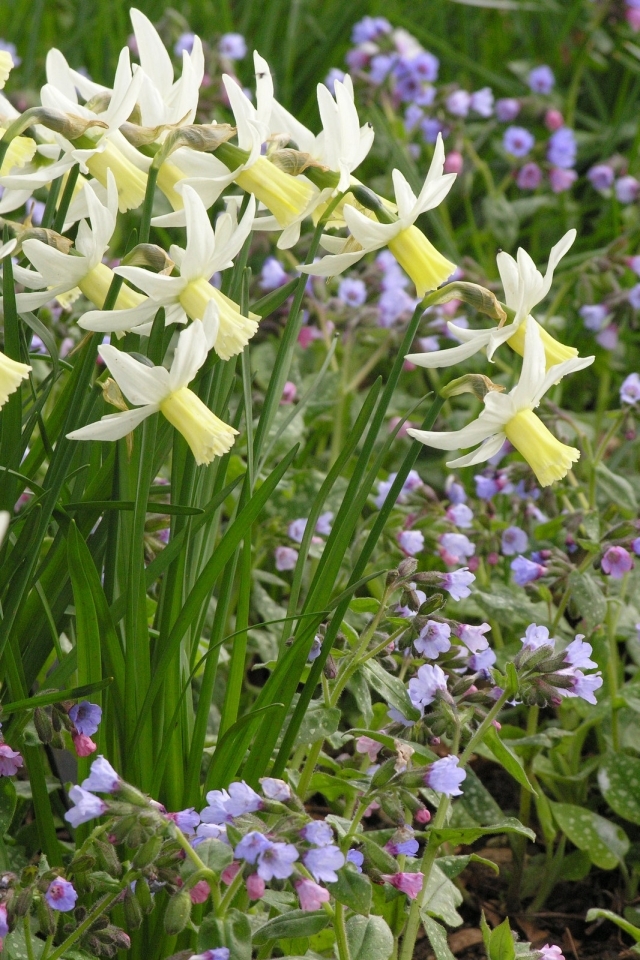 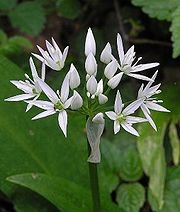 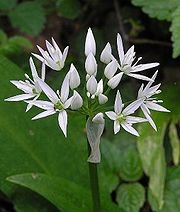 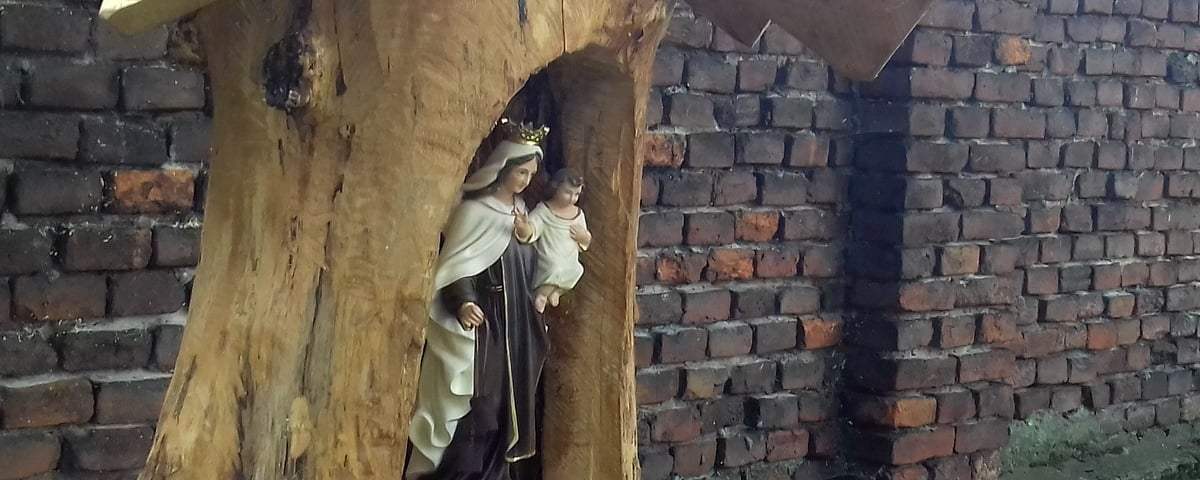 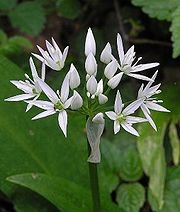 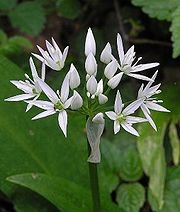 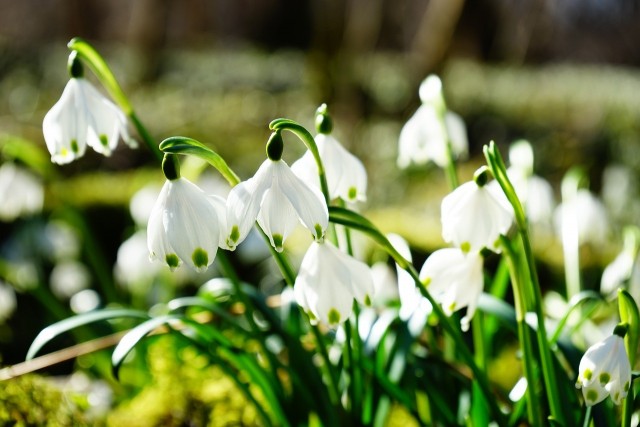 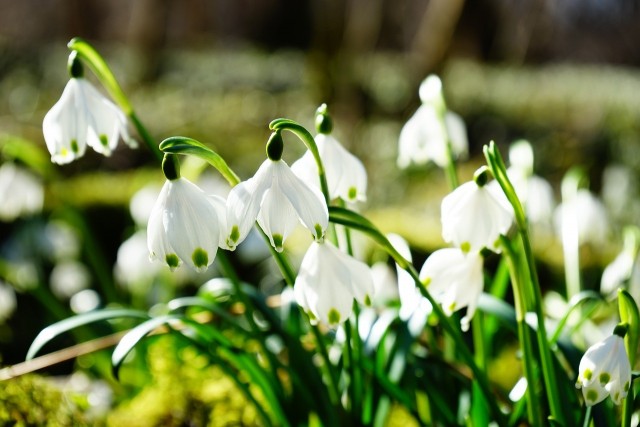 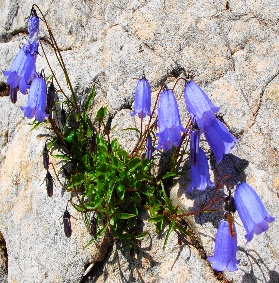